Informatie-huishouding
21 november 2024
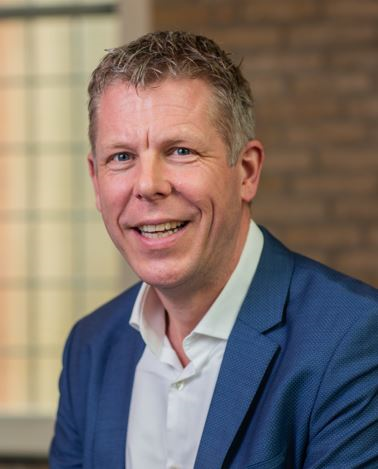 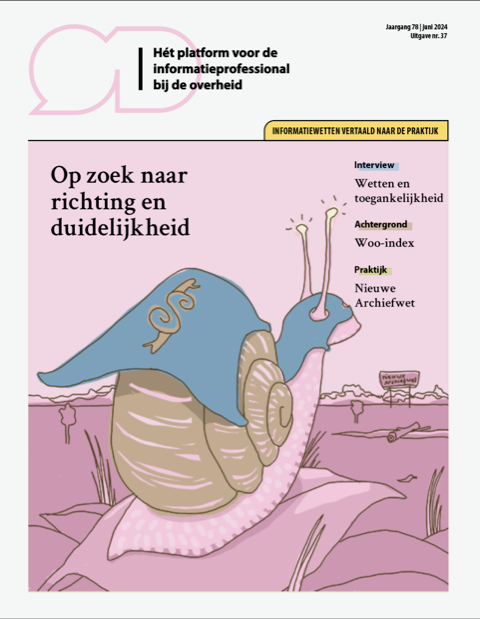 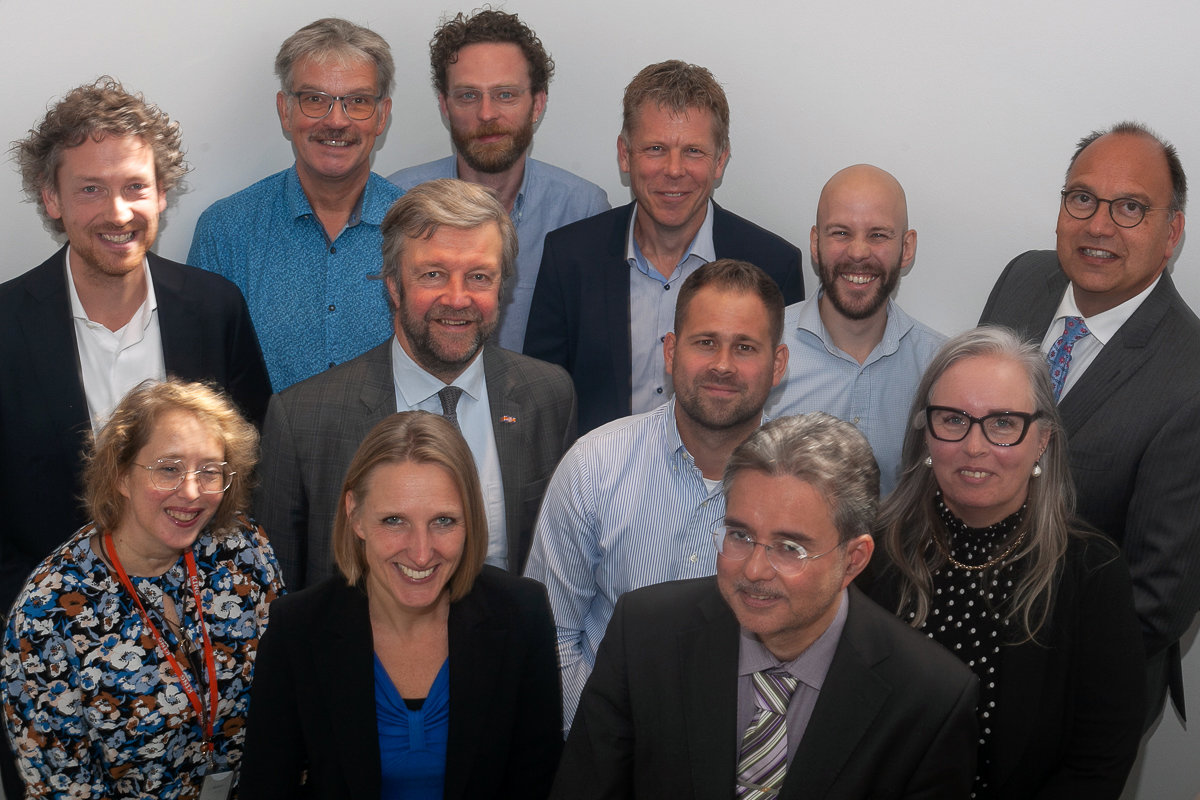 [Speaker Notes: https://vng.nl/artikelen/week-van-grip-op-informatie]
Welke indicator(en) vinden jullie belangrijk om te realiseren tbv een ‘goede informatiehuishouding’?
Wet open overheid
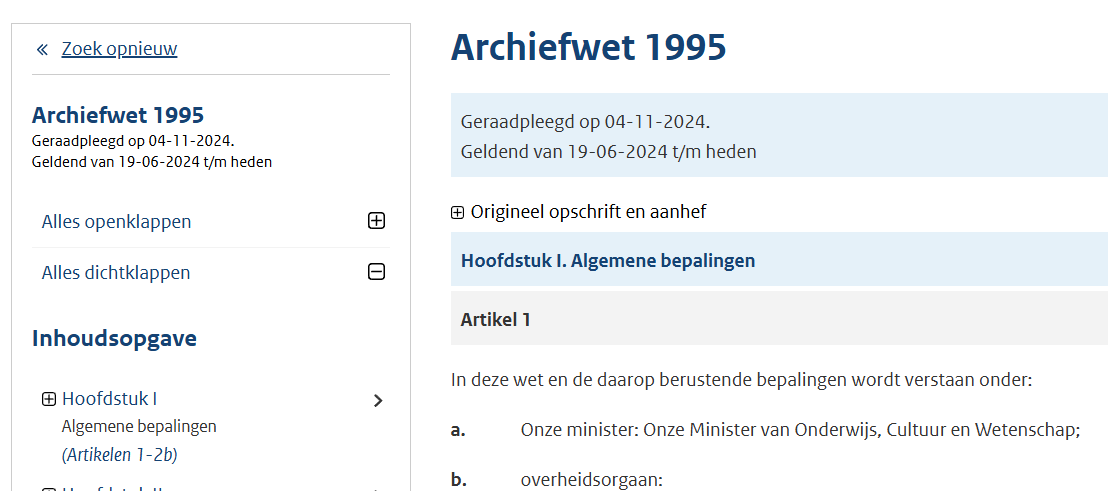 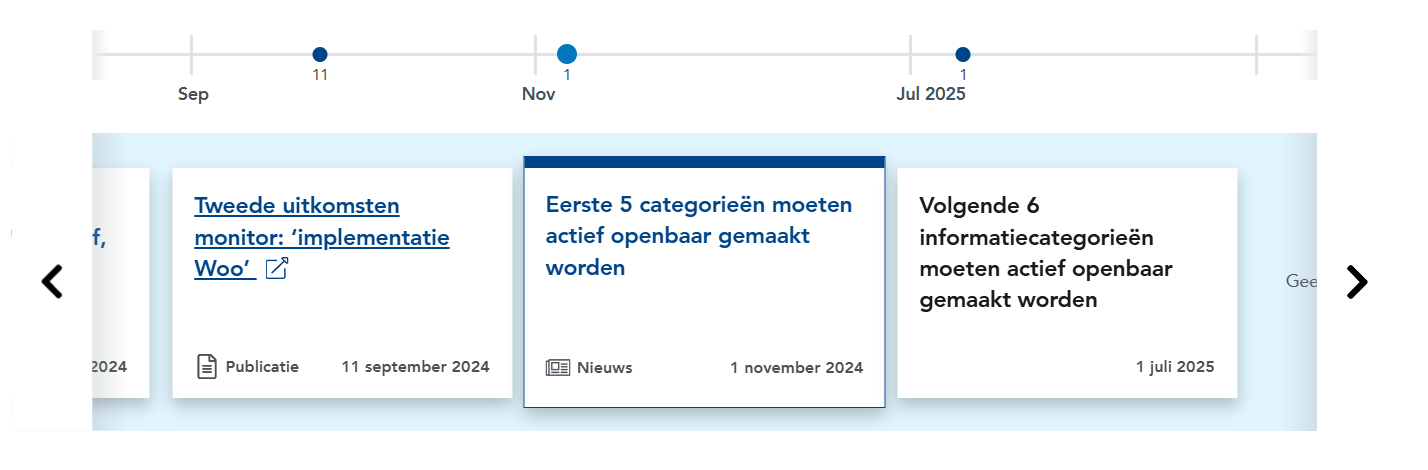 [Speaker Notes: https://vng.nl/rubrieken/onderwerpen/wet-open-overheid]
Wet open overheid, artikel 2.4
Goede, geordende en toegankelijke staat
Actueel, nauwkeurig en vergelijkbaar is
Hoe bepaal je of de informatiehuishouding  op orde is?
[Speaker Notes: Merijn van os 15 minuten]
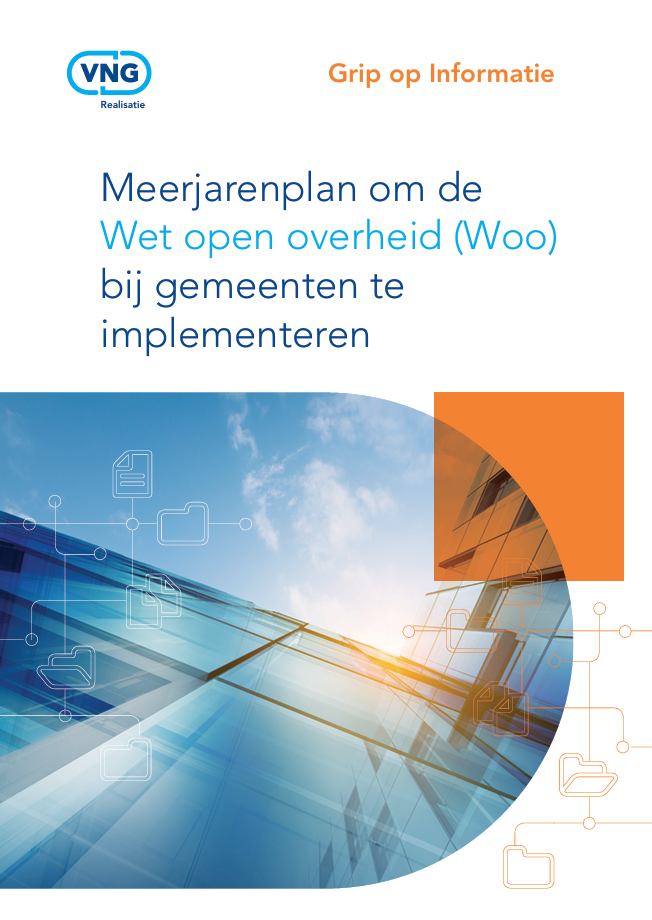 Stand van zaken implementatie Woo bij gemeenten
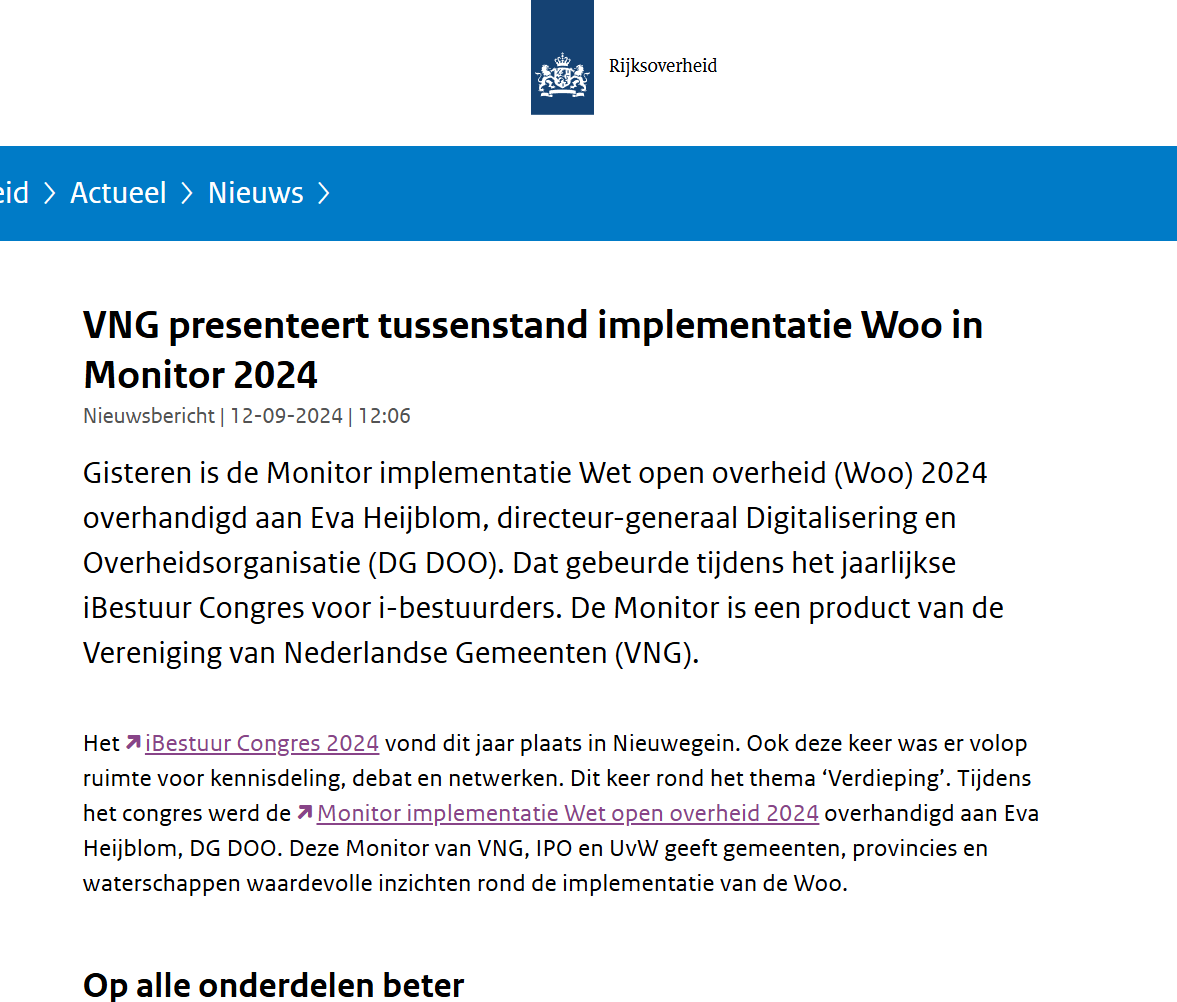 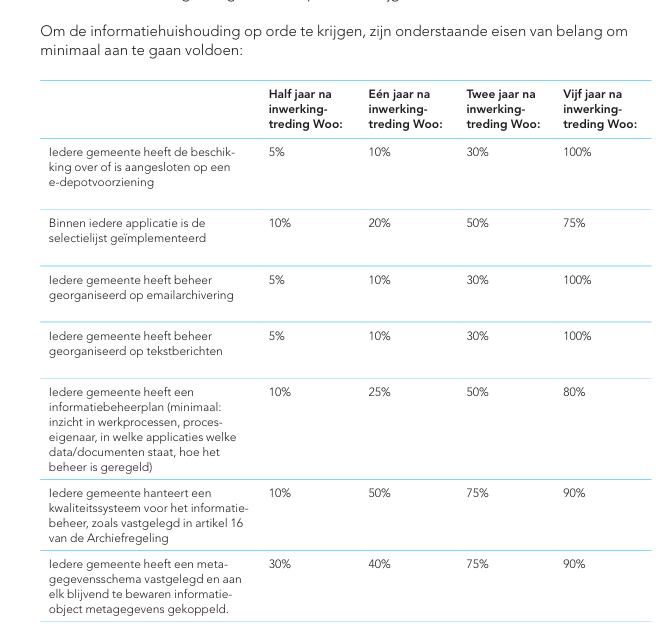 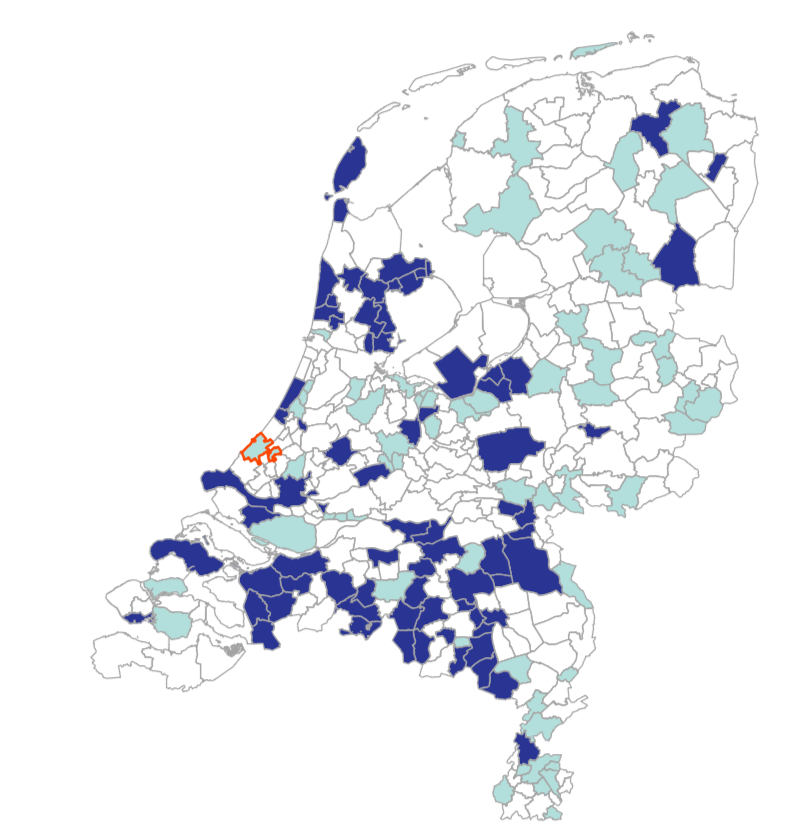 [Speaker Notes: Voortgang gemeente den haag
https://www.waarstaatjegemeente.nl/mosaic/rapport-invoering-open-overheid/2--informatiehuishouding]
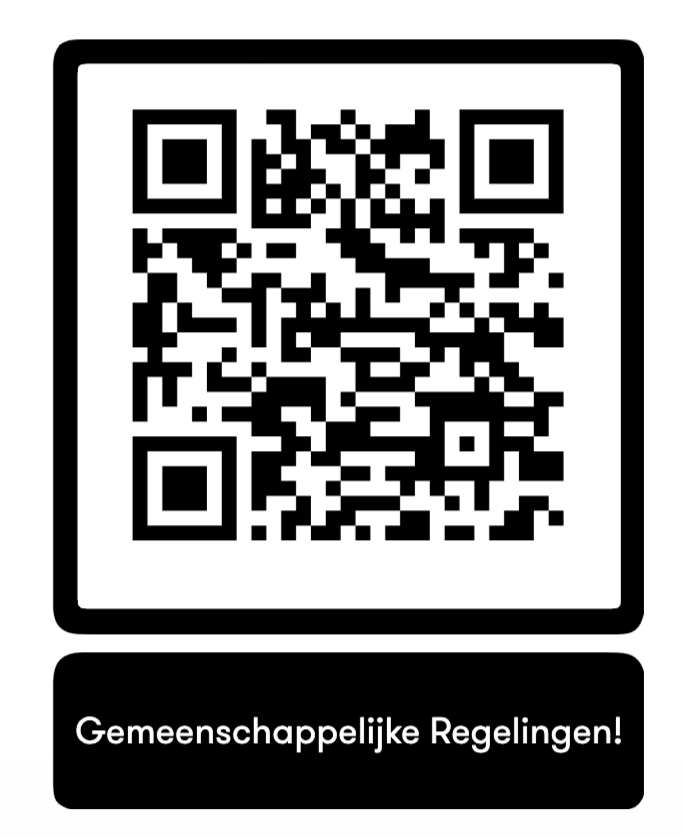 Monitor implementatie Wet open overheid
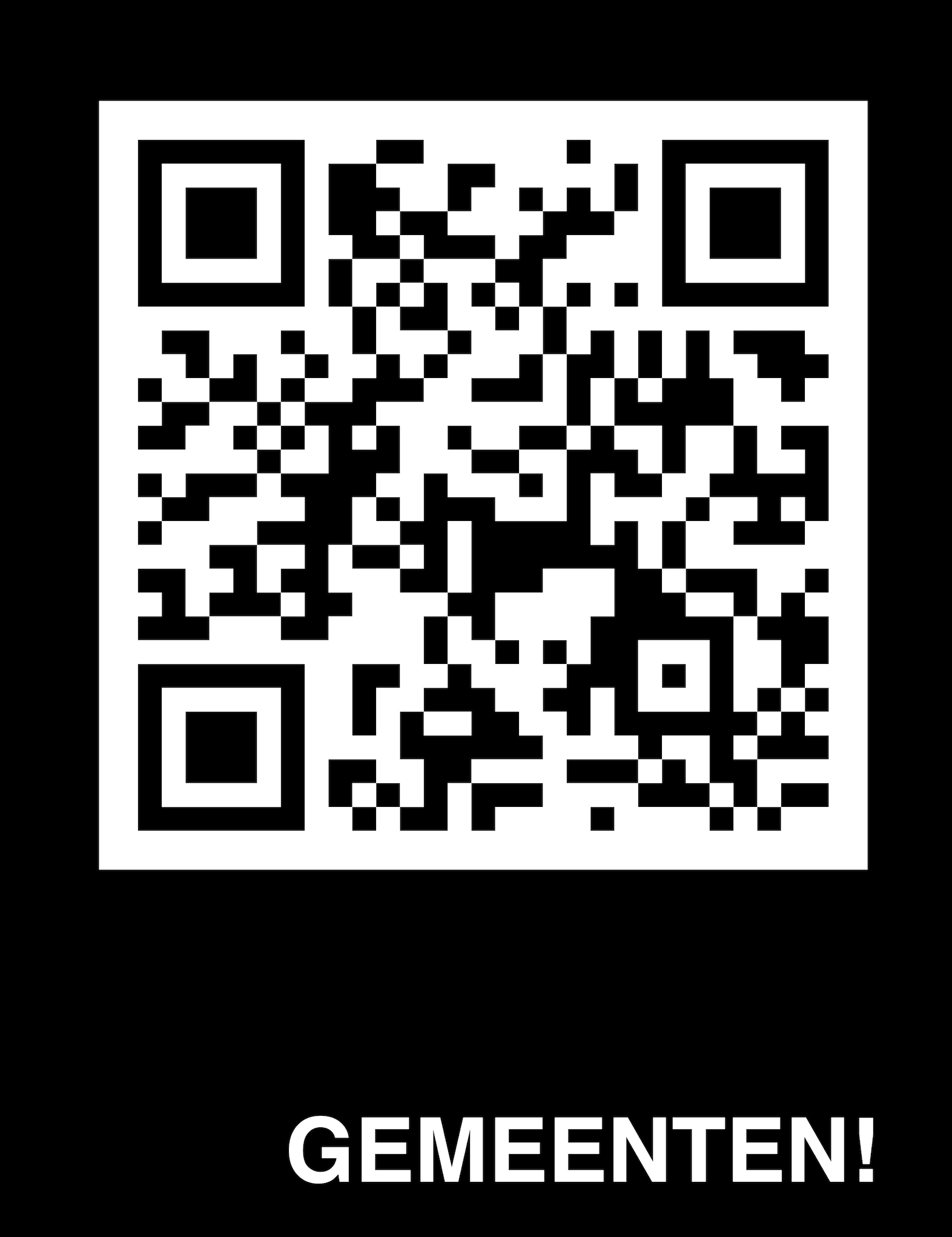 De jaarlijkse monitor toont over alle onderwerpen rondom actieve openbaarmaking, openbaarmaking op verzoek en informatiehuishouding over 2023. 

Heeft u de monitor nog niet ingevuld? Doe dat dan alsnog!
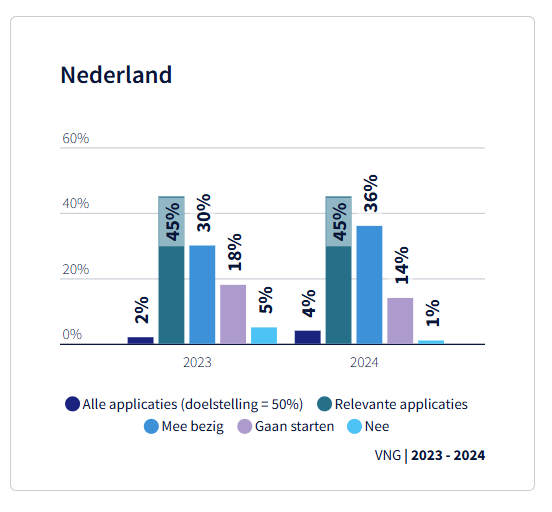 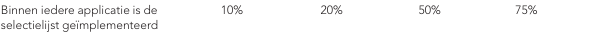 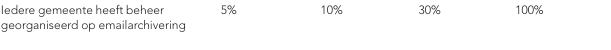 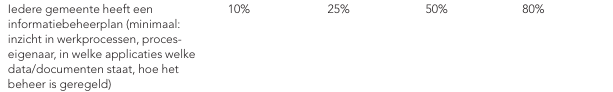 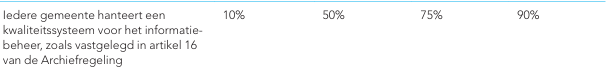 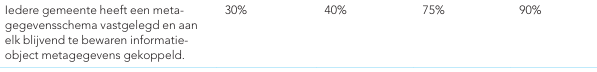 Indicatoren passieve openbaarmaking
Aanleidingen actualisatie
1 Resultaten jaarlijkse monitor
2 Inwerkingtreding artikel 3.3 Woo
3 Kamerbrief bij Meerjarenplannen digitale informatiehuishouding
4 Advies van ACOI (adviescollege openbaarheid en informatiehuishouding)
Aanleidingen actualisatie
5 Nieuwe archiefwet 20xx
6 VNG Verenigingsstrategie
7 Manifest Maatschappelijke coalitie over informatie gesproken
8 Regeringscommissaris informatiehuishouding
9 Review in Od
Welke indicatoren vinden jullie belangrijk om op te nemen in het nieuwe meerjarenplan?
Welke indicatoren zouden moeten vervallen in het nieuwe meerjarenplan?

Wat heb je nodig om de indicator te behalen?

Binnen hoeveel jaar zou je moeten voldoen aan de indicator?
Planning meerjarenplan
November 2024 /februari 2025: inventarisatie/ ophalen ideeën
Maandag 3 februari 2025: webinar actualisatie meerjarenplan
Februari/maart 2025: opstellen meerjarenplan
April/mei 2025: Toetsen meerjarenplan
Juli 2025: Bijstellen meerjarenplan
September/november 2025: Vaststelling meerjarenplan
30 januari tot met 6 februari 2025Week van Grip op Informatie XS 17 tot met 28 maart 2025KIA Thematiendaagse: werkomgeving van de toekomst 27 maart tot met 3 april 202511e Week van Grip op Informatie
[Speaker Notes: https://www.vnguitvoeringscongres.nl/]
Vragen en tips: 
gripopinformatie@vng.nl

Jeroen.jonkers@vng.nl

En vooral het VNG Forum!!